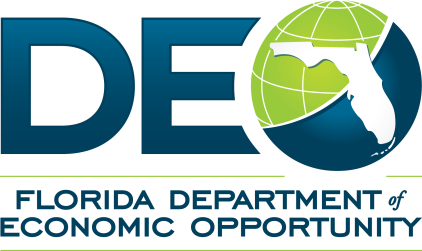 Training Series
Individual Service Strategy
WIA
Source Documents: Employ Florida Market Place VOS Manual
Workforce Investment Act
[Speaker Notes: Welcome to the Department of Economic Opportunity’s WIA Training Series, a series developed to make Workforce Investment guidance, policies, and rulings easier to understand and implement.

This module reviews  the key elements necessary to develop comprehensive WIA Youth Individual Service Strategies.]
Individual Service Strategy
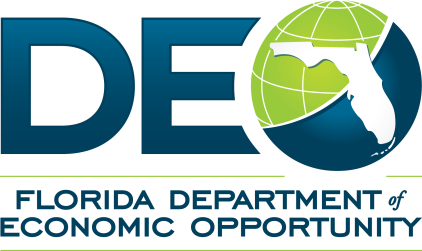 Youth Participants
An Individual Service Strategy is a plan that provides a framework for driving youth participants towards proficiencies in basic education, life skills and occupational competencies. Ultimately an ISS should help prepare youth for employment, post-secondary training or military service.
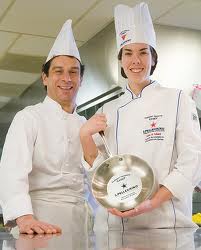 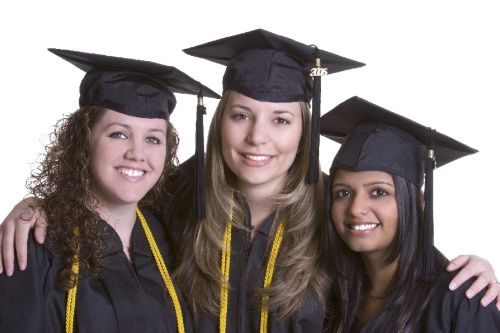 WIA
Workforce Investment Act
[Speaker Notes: An Individual Service Strategy is a plan that provides a framework for driving youth participants towards proficiencies in basic education, life skills and occupational competencies. Ultimately an ISS should help prepare youth for employment, post-secondary training or military service.]
Individual Service Strategy
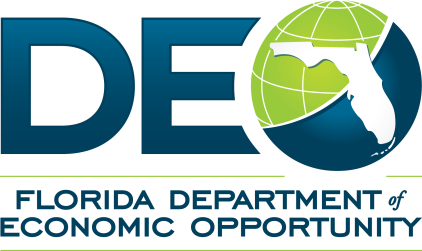 Youth Participants
The purpose of an ISS is to: 


Serve as a planning tool
Address youth goals and service strategies
Reflect achievement objectives
Lead to academic and occupational success
WIA
Workforce Investment Act
Source Documents: WIA
[Speaker Notes: The purpose of an ISS is to: 

Serve as a planning tool
Address youth goals and service strategies
Reflect achievement objectives
Lead to academic and occupational]
Individual Service Strategy
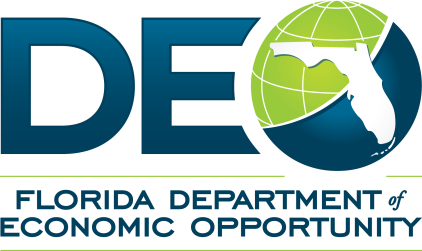 Youth Participants
The ISS is required by law and must be completed within 30 days of the date of participation. [Act 129(c)(1)(B); 20 CFR 664.405]


A new service strategy is not required if the provider carrying out such a program determines it is appropriate to use a recent service strategy developed for the participant under another educational or training program
WIA
Workforce Investment Act
Source Documents: WIA
[Speaker Notes: The ISS is required by law and must be completed within 30 days of the date of participation. [Act 129(c)(1)(B); 20 CFR 664.405]


A new service strategy is not required if the provider carrying out such a program determines it is appropriate to use a recent service strategy developed for the participant under another educational or training program.]
Individual Service Strategy
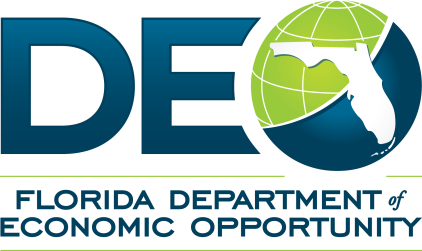 Youth Participants
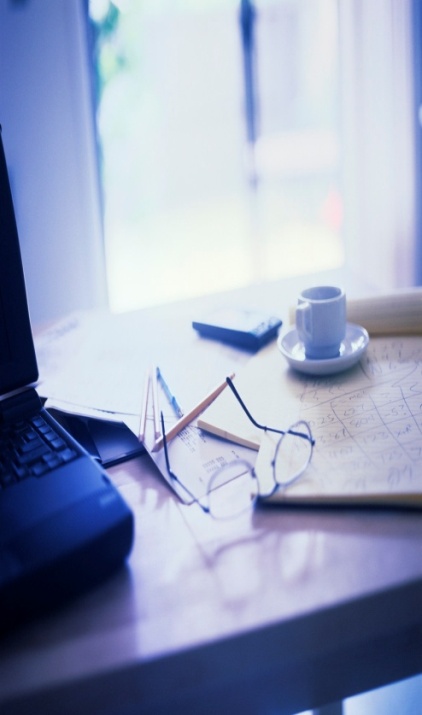 ISS should include: 


Identifying information

Summary of assessment information

Measurable short-term and long-term goals

Services and other resource needs

Organizations and/or individuals that will provide services & resources

Tasks and responsibilities of the youth, case manager, family members and others
WIA
Workforce Investment Act
Source Documents: WIA
[Speaker Notes: ISS should include: 

Identifying information

Summary of assessment information

Measurable short-term and long-term goals

Services and other resource needs

Organizations and/or individuals that will provide services & resources

Tasks and responsibilities of the youth, case manager, family members and others.]
Individual Service Strategy
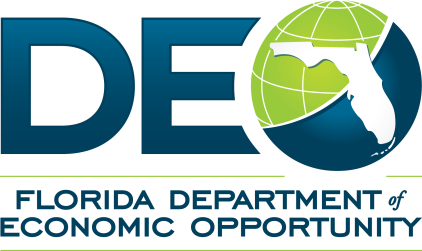 Youth Participants
Clear action statements that are tied to goals set by the youth and the case manger

Time-table for completion of the goals

Regular review with youth of both planned and accomplished goals

Refinement of existing goals, objectives and action plan

Identify who is responsible for providing, obtaining, and/or contracting the participant services
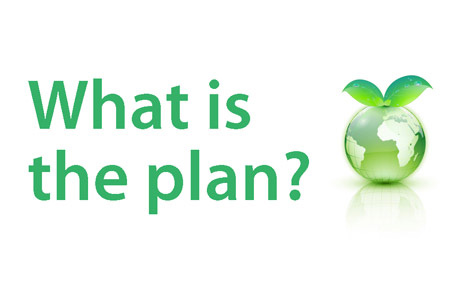 WIA
Workforce Investment Act
Source Documents: WIA
[Speaker Notes: Clear action statements that are tied to goals set by the youth and the case manger

Time-table for completion of the goals

Regular review with youth of both planned and accomplished goals

Refinement of existing goals, objectives and action plan

Identify who is responsible for providing, obtaining, and/or contracting the participant services.]
Test Questions
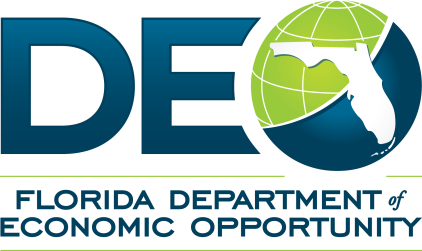 Clear action statements tied to  youth goals must be avoided when developing an ISS?
A. True 
B.  False 	

ISS must be completed within 30 days of participation start date?

A.  True 
B.   False 	

ISS are optional and not required by law?

A.  True 
B.   False
WIA
Workforce Investment Act
Source Documents: WIA
THE END
[Speaker Notes: On February 17, 2006, the United States Department of Labor (USDOL) published Training Employment and Guidance Letter (TEGL) 17-05.  This guidance letter, among other things, clarifies the federal Literacy and Numeracy requirements for youth. It also establishes a federal literacy and numeracy indicator which gauges educational gains for basic skills deficient Out-school Youth, in the areas of reading, math and language.

It’s worth noting here that In-school Youth educational gains are not addressed under the federal literacy and numeracy requirement. However, Florida has made provisions for testing all of its Workforce Investment Act youth participants and subsequently tracking the educational gains for those youth participants found to be basic skill deficient, regardless of school status - see AWI Final Guidance 62.]
Questions or Additional Information
If you have any questions or for additional information, please contact DEO’s WIA policy and technical assistance staff at: WP_WIAProgramInfo@deo.myflorida.com.
[Speaker Notes: On February 17, 2006, the United States Department of Labor (USDOL) published Training Employment and Guidance Letter (TEGL) 17-05.  This guidance letter, among other things, clarifies the federal Literacy and Numeracy requirements for youth. It also establishes a federal literacy and numeracy indicator which gauges educational gains for basic skills deficient Out-school Youth, in the areas of reading, math and language.

It’s worth noting here that In-school Youth educational gains are not addressed under the federal literacy and numeracy requirement. However, Florida has made provisions for testing all of its Workforce Investment Act youth participants and subsequently tracking the educational gains for those youth participants found to be basic skill deficient, regardless of school status - see AWI Final Guidance 62.]